Figure 2 Schematic depiction of myocardial metabolism under conditions of normal substrate concentrations (A) and ...
Cardiovasc Res, Volume 79, Issue 2, 15 July 2008, Pages 269–278, https://doi.org/10.1093/cvr/cvn074
The content of this slide may be subject to copyright: please see the slide notes for details.
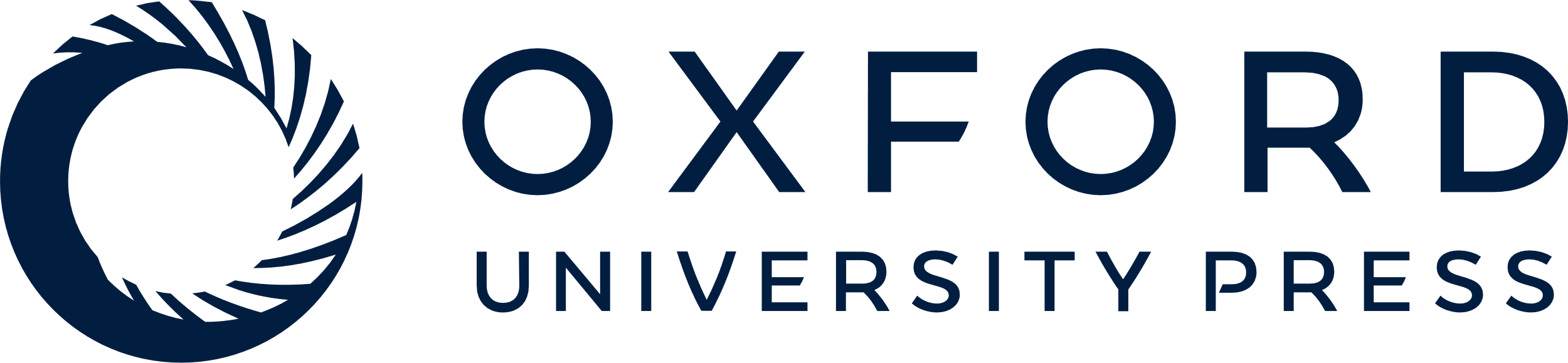 [Speaker Notes: Figure 2 Schematic depiction of myocardial metabolism under conditions of normal substrate concentrations (A) and elevated fatty acids (B) and glucose (C). GLUT, GLUT1 and GLUT4 glucose transporters; G 6-P, glucose 6-phosphate; PDHa, active pyruvate dehydrogenase; TCA cycle, tricarboxylic acid cycle; FATP, fatty acid transport proteins; FFAs, free fatty acids; CPT-I, carnitine palmitoyltransferase-I; ETC, electron transport chain.


Unless provided in the caption above, the following copyright applies to the content of this slide: Published on behalf of the European Society of Cardiology. All rights reserved. © The Author 2008. For permissions please email: journals.permissions@oxfordjournals.org]